Change: better embrace itMario Lefebvrevice president, research, global real estate markets
Canadian Association of Movers
Montreal, Quebec
November 20, 2017
OBSOLETE FORMAT
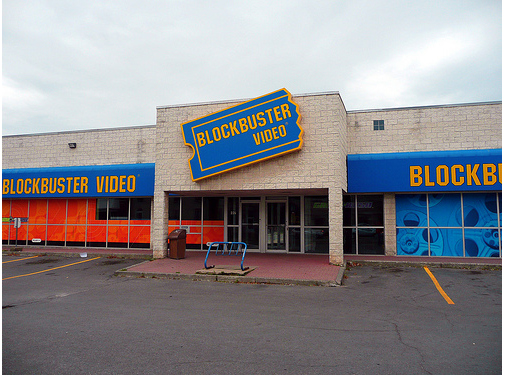 BOOKS… WHAT BOOKS?
WHO BUYS A cD NOWADAYS?
RETAILORS THAT “FORGOT” TO ADAPT
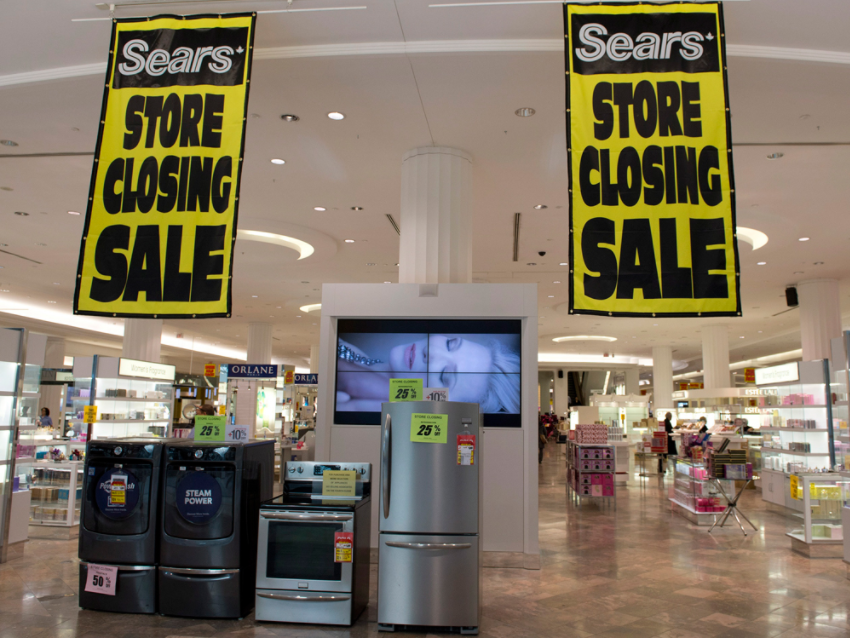 Who takes pictures with a camera now?
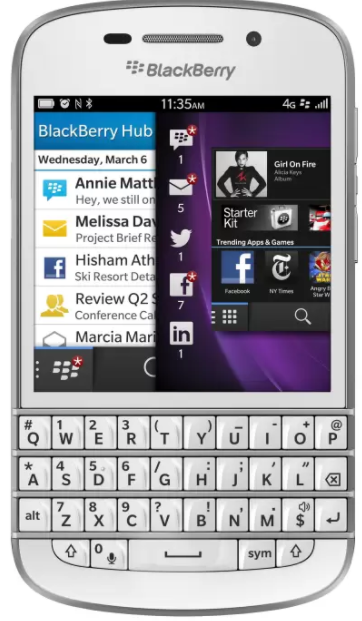 What does the future have in store…
Some trends monitored in the real estate industry
E-commerce;
Automation; 
Aging of the population;
Millennials’ behavior;
Driverless cars;
Etc.
“Canada to admit nearly 1 million immigrants over next 3 years…Economic class will make up about 60% of newcomers” – CBC NEWS
“Five million Canadians are set to retire by 2035 and we have fewer people working to support seniors and retirees.”
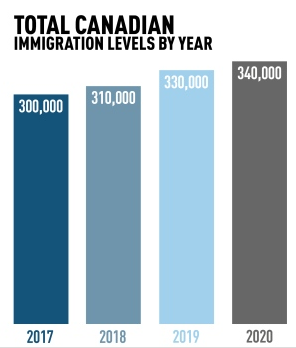 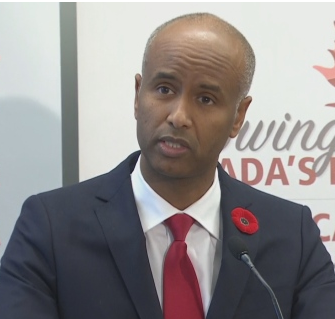 Immigration Minister Ahmed Hussen
Source: CBC News
Population growth: thank you immigrants!
Source: Conference Board du Canada
demographic growth: a population turning grey
Source: Conference Board du Canada
Storage requirements of the elderly
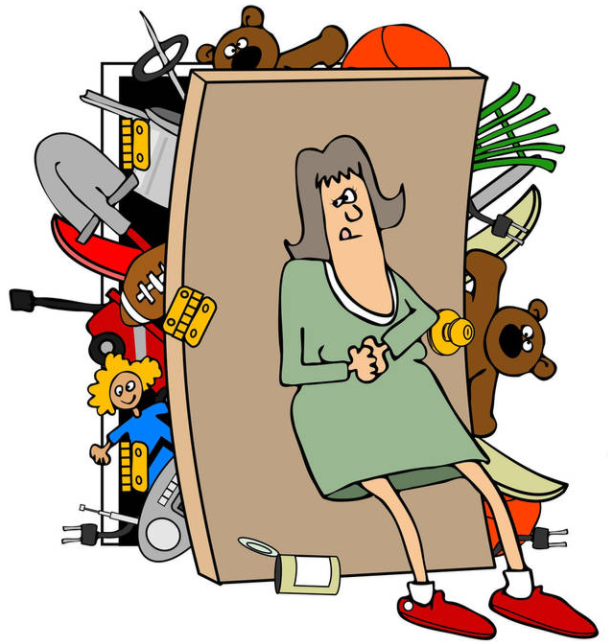 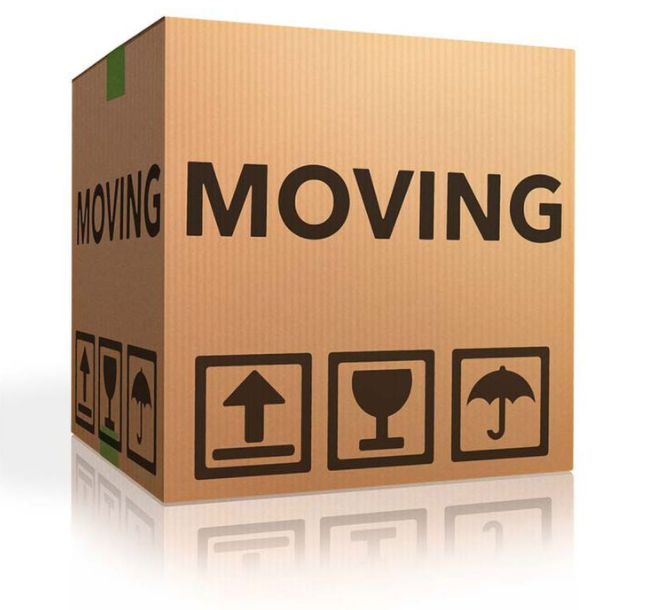 MilleNnials
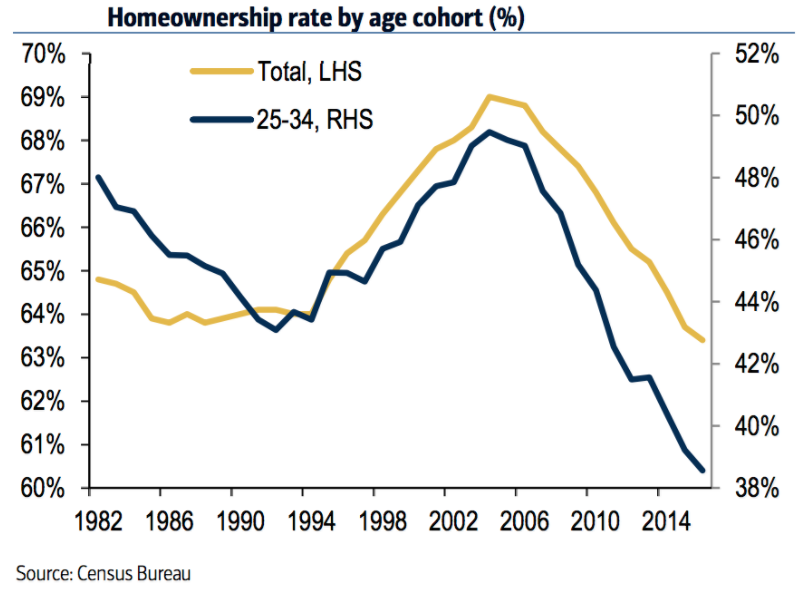 Storage requirement of Millennials
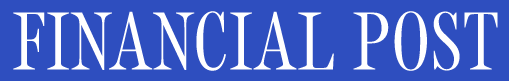 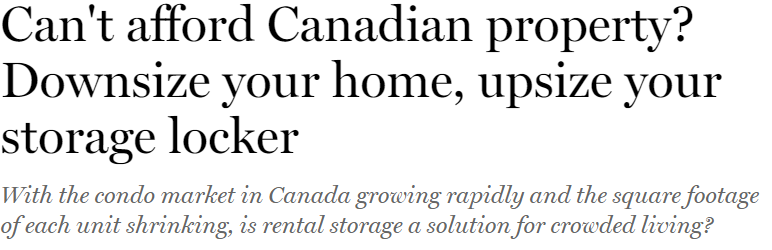 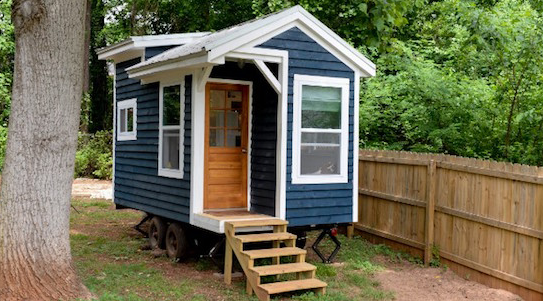 Financial Post, December 2013
Thank you